Lecture 24Bode Plot
Hung-yi Lee
Announcement
第四次小考
時間: 12/24
範圍: Ch11.1, 11.2, 11.4
Reference
Textbook: Chapter 10.4
OnMyPhD: http://www.onmyphd.com/?p=bode.plot#h3_complex
Linear Physical Systems Analysis of at the Department of Engineering at Swarthmore College: http://lpsa.swarthmore.edu/Bode/Bode.html
Bode Plot
Draw magnitude and phase of transfer function
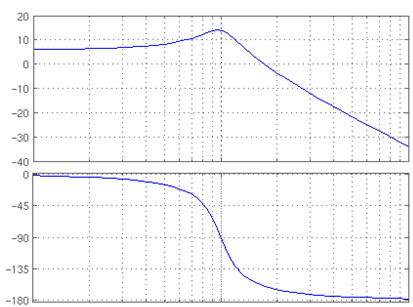 Magnitude
dB
(refer to P500 of the textbook)
Phase
Degree
10-1
100
101
Angular Frequency
(log scale)
http://en.wikipedia.org/wiki/File:Bode_plot_template.pdf
[Speaker Notes: Can never show the zero]
Drawing Bode Plot
By Computer
MATLAB
http://web.mit.edu/6.302/www/pz/
MIT 6.302 Feedback Systems
http://www.wolframalpha.com
Example Input: “Bode plot of -(s+200)^2/(10s^2)”
By Hand
Drawing the asymptotic lines by some simple rules
Drawing the correction terms
Asymptotic Lines:Magnitude
Magnitude
Draw each term individually, and then add them together.
Magnitude – Constant Term
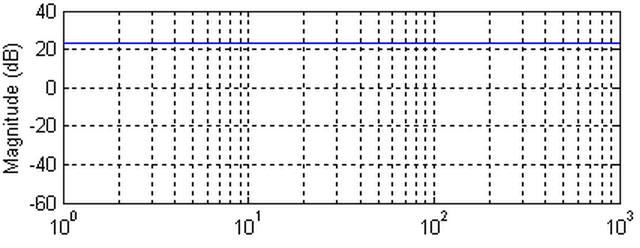 Magnitude – Real Pole
If ω >> |p1|
Suppose p1 is a real number
If ω = 10Hz
If ω = 100Hz
Decrease 20dB per decade
If ω << |p1|
Constant
Magnitude – Real Pole
If ω >> |p1|
Constant
|p1|
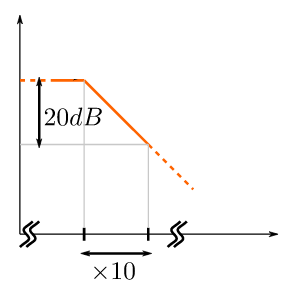 Decrease 20dB per decade
If ω = 10Hz
Magnitude
If ω = 100Hz
Decrease 20dB per decade
If ω << |p1|
Asymptotic Bode Plot
Constant
Magnitude – Real Pole
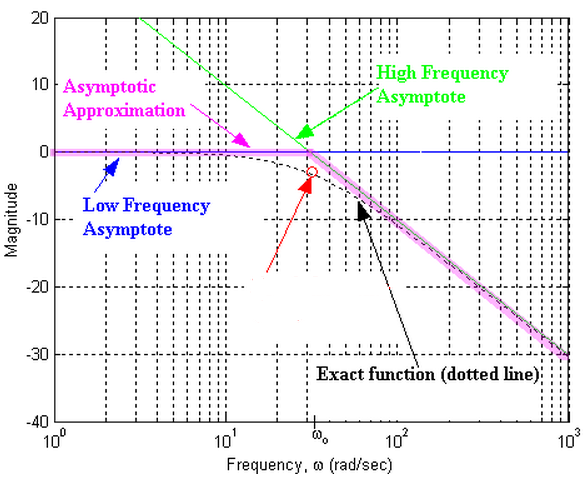 If ω << |p1|
If ω = |p1|
Cut-off Frequency
(-3dB)
3dB lower
Magnitude – Real Zero
If ω >> |z1|
Suppose z1 is a real number
If ω = 10Hz
If ω = 100Hz
Increase 20dB per decade
If ω << |z1|
Constant
Magnitude – Real Zero
If ω >> |z1|
Asymptotic Bode Plot
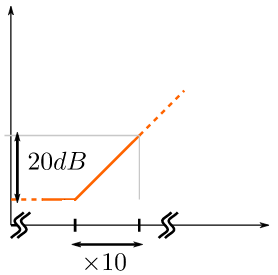 Magnitude
Increase 20dB per decade
If ω = 10Hz
If ω = 100Hz
Increase 20dB per decade
If ω << |z1|
|z1|
Constant
Constant
Magnitude – Real Zero
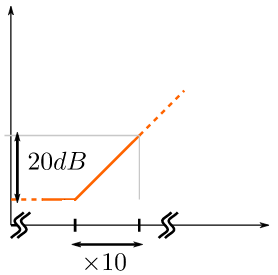 Problem: What if |z1| is 0?
Asymptotic Bode Plot
Magnitude
|z1|
If |z1|=0, we cannot find the point on the Bode plot
Magnitude – Real Zero
Problem: What if |z1| is 0?
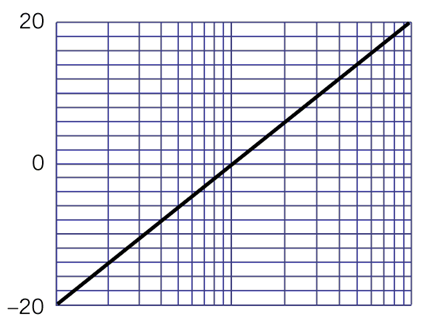 If |z1|=0
Magnitude (dB)
If ω = 0.1Hz
Magnitude=-20dB
If ω = 1Hz
Magnitude=0dB
If ω = 10Hz
Magnitude=20dB
[Speaker Notes: Line
Increase 20dB/decade
Pass 1Hz, 0dB point]
Simple Examples
-20dB
-20dB
-20dB
+
-40dB
+20dB
-20dB
-20dB
+
Simple Examples
-20dB
+20dB
+
+20dB
+20dB
+20dB
-20dB
+
Magnitude – Complex Poles
The transfer function has complex poles
If
If
constant
-40dB per decade
Magnitude – Complex Poles
The asymptotic line for conjugate complex pole pair.
constant
If
If
-40dB per decade
The approximation is not good enough
peak at ω=ω0
Magnitude – Complex Poles
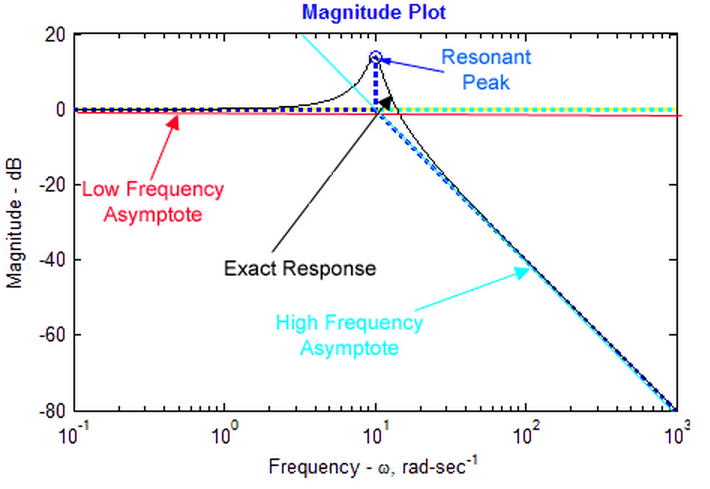 Height of peak:
Only draw the peak when Q>1
constant
-40dB per decade
Magnitude – Complex Poles
Draw a peak with height 20logQ at ω0 is only an approximation
Actually,
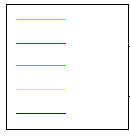 The peak is at
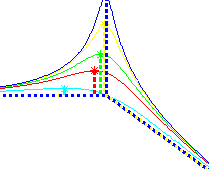 The height is
Magnitude – Complex Zeros
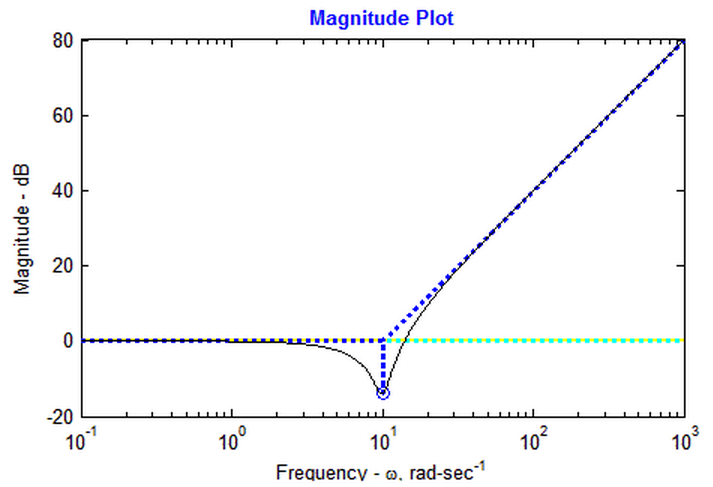 +40dB per decade
constant
Asymptotic Lines:Phase
Phase
Again, draw each term individually, and then add them together.
Phase - Constant
Two answers
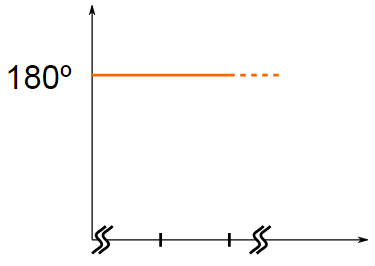 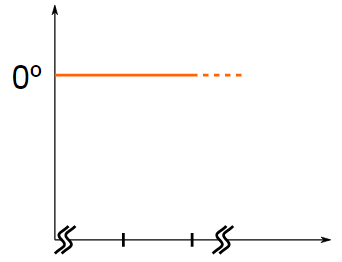 [Speaker Notes: ask]
Phase – Real Poles
p1 is a real number
If ω << |p1|
If ω = |p1|
If ω >> |p1|
Phase – Real Poles
p1 is a real number
If ω << |p1|
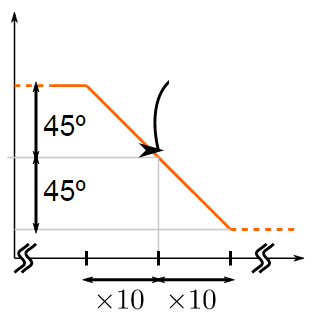 0.1|p1|
|p1|
If ω = |p1|
10|p1|
If ω >> |p1|
Phase – Real Poles
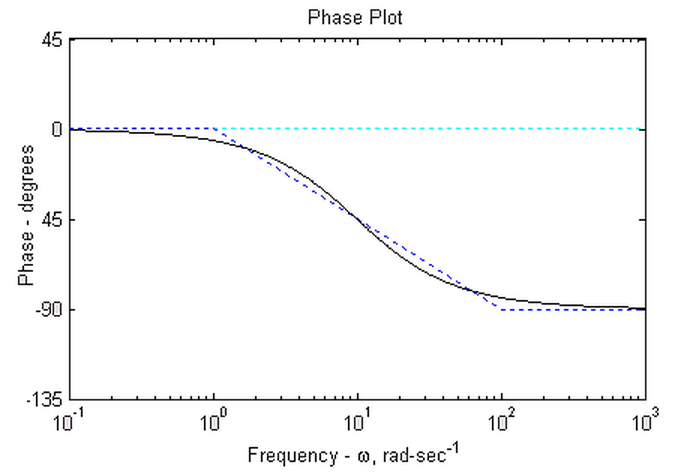 Exact
Bode Plot
Asymptotic Bode Plot
Phase – Real Zeros
If z1 < 0
z1 is a real number
If ω << |z1|
If ω = |z1|
If ω >> |z1|
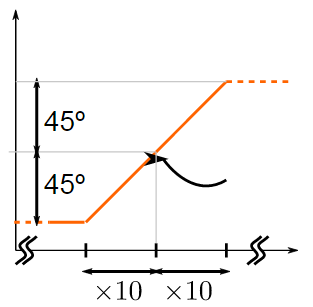 |z1|
Phase – Pole at the Origin
Problem: What if |z1| is 0?
[Speaker Notes: aks]
Phase – Complex Poles
If
If
If
Phase – Complex Poles
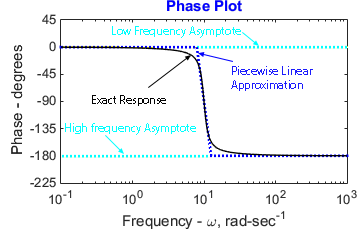 Phase – Complex Poles
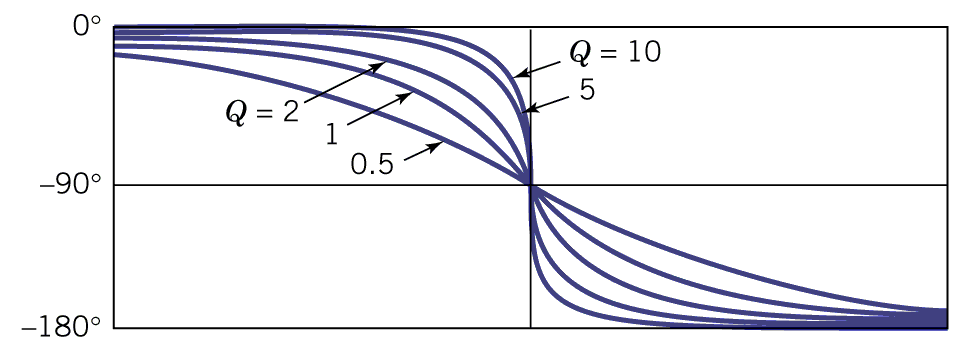 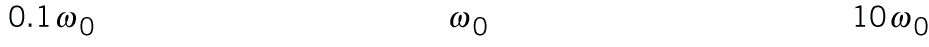 The red line is a very bad approximation.
(The phase for complex zeros are trivial.)
Correction Terms
Magnitude – Real poles and zeros
Given a pole p
0.1|P|
0.5|P|
|P|
2|P|
10|P|
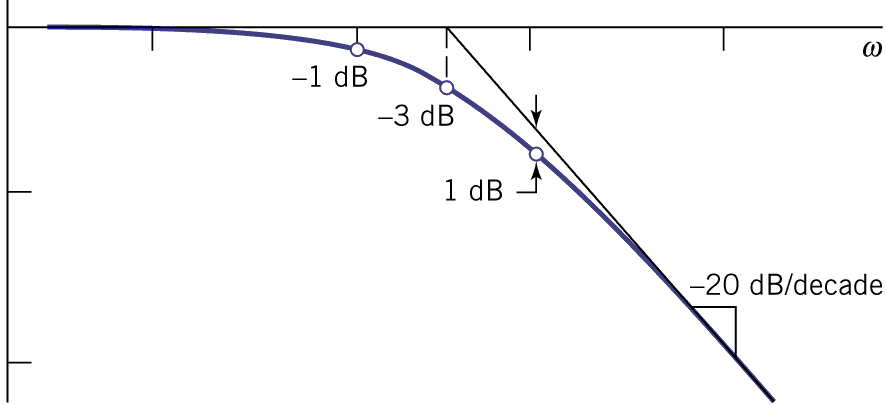 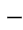 Magnitude – Complex poles and Zeros
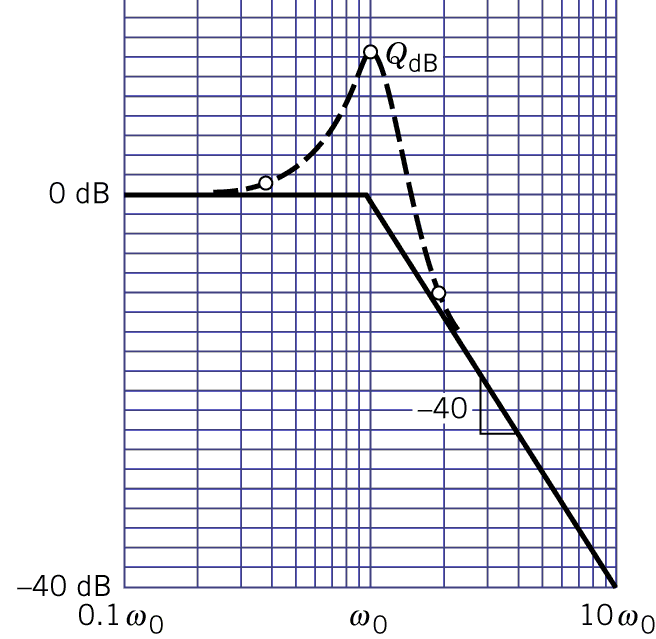 Computing the correction terms at 0.5ω0 and 2ω0
Phase – Real poles and zeros
Given a pole p
2|P|
0.1|P|
0.5|P|
|P|
10|P|
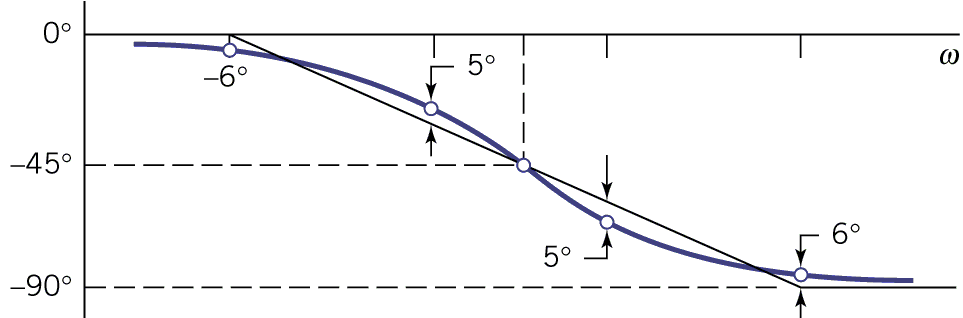 0。
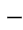 (We are not going to discuss the correction terms for the phase of complex poles and zeros.)
[Speaker Notes: 5566 ……]
Examples
[Speaker Notes: 3 examples]
Exercise 11.58
Draw the asymptotic Bode plot of the gain for H(s) = 100s(s+50)/(s+100)2(s+400)
If ω << |p|
Decrease 20dB per decade
If ω >> |p|
Exercise 11.58
If ω << |z1|
If ω >> |z1|
Increase 20dB per decade
Exercise 11.58
Compute the gain at ω=100
?
Exercise 11.58
Compute the gain at ω=100
[Speaker Notes: Why do I know it is 6dB?]
Exercise 11.58
-12dB
Exercise 11.58
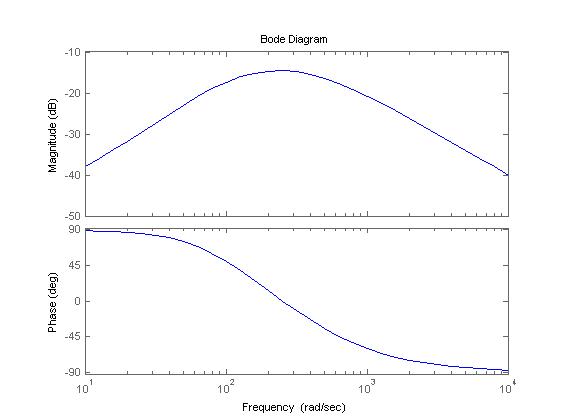 MATLAB
Exercise 11.52
Draw the asymptotic Bode plot of the gain for H(s) = 8000s/(s+10) (s+40)(s+80). Add the dB correction to find the maximum value of a(ω)
8dB
[Speaker Notes: Ask someone?]
Exercise 11.52
Draw the asymptotic Bode plot of the gain for H(s) = 8000s/(s+10) (s+40)(s+80). Add the dB correction to find the maximum value of a(ω)
8dB
Is 8dB the maximum value?
Exercise 11.52
Draw the asymptotic Bode plot of the gain for H(s) = 8000s/(s+10) (s+40)(s+80). Add the dB correction to find the maximum value of a(ω)
Exercise 11.52
Draw the asymptotic Bode plot of the gain for H(s) = 8000s/(s+10) (s+40)(s+80). Add the dB correction to find the maximum value of a(ω)
8dB
Maximum gain is about 6dB
Homework
11.59, 11.60, 11.63
Thank you!
Answer
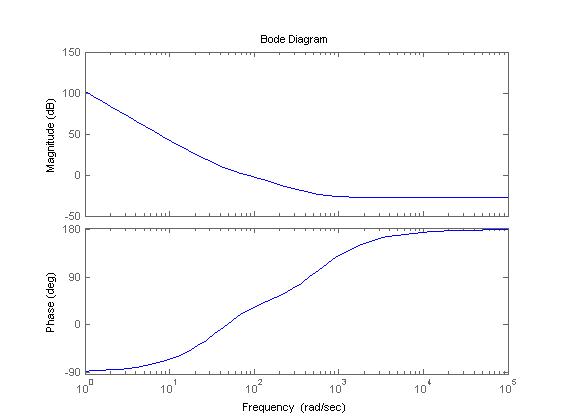 11.59
Answer
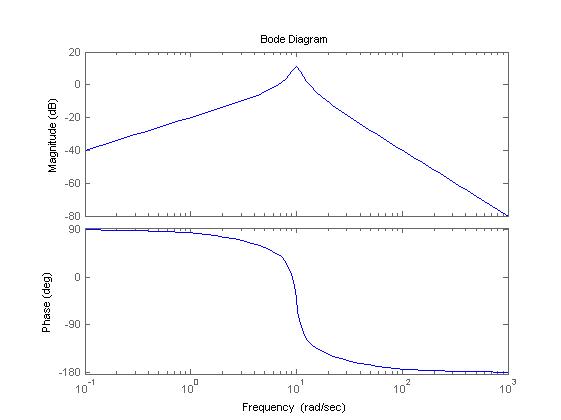 11.60
Answer
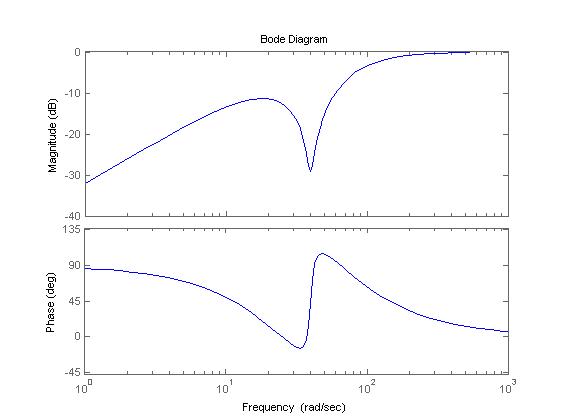 11.63
http://lpsa.swarthmore.edu/Bode/underdamped/underdampedApprox.html
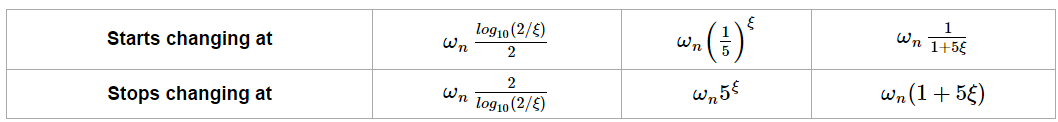 Examples
http://lpsa.swarthmore.edu/Bode/BodeExamples.html